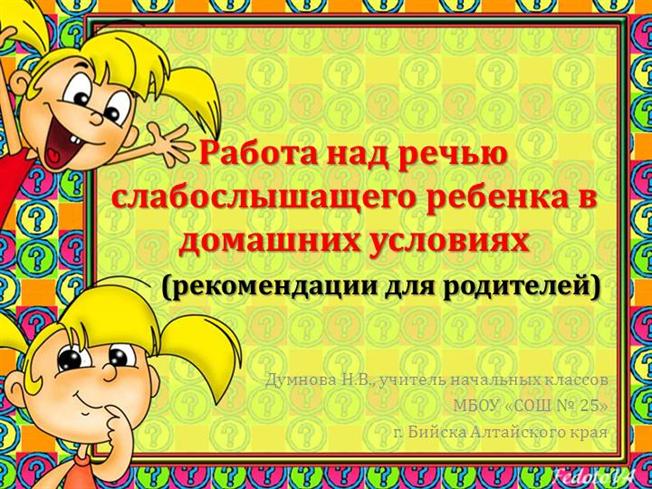 Презентация по  проекту:  
«Управление в создании 	условий по  развивающей 	предметно-пространственной среде   в соответствии с  ФГОС ДО»
Подготовили: педагоги Тимашевского района 
Старший воспитатель  МБДОУ д/с № 16  - Гутова Е.В.;
Старший воспитатель МБДОУ д/с № 4  - Горбанева О.В.
Заведующая МБДОУ д/с №  2 - Ходус Е.В. ;
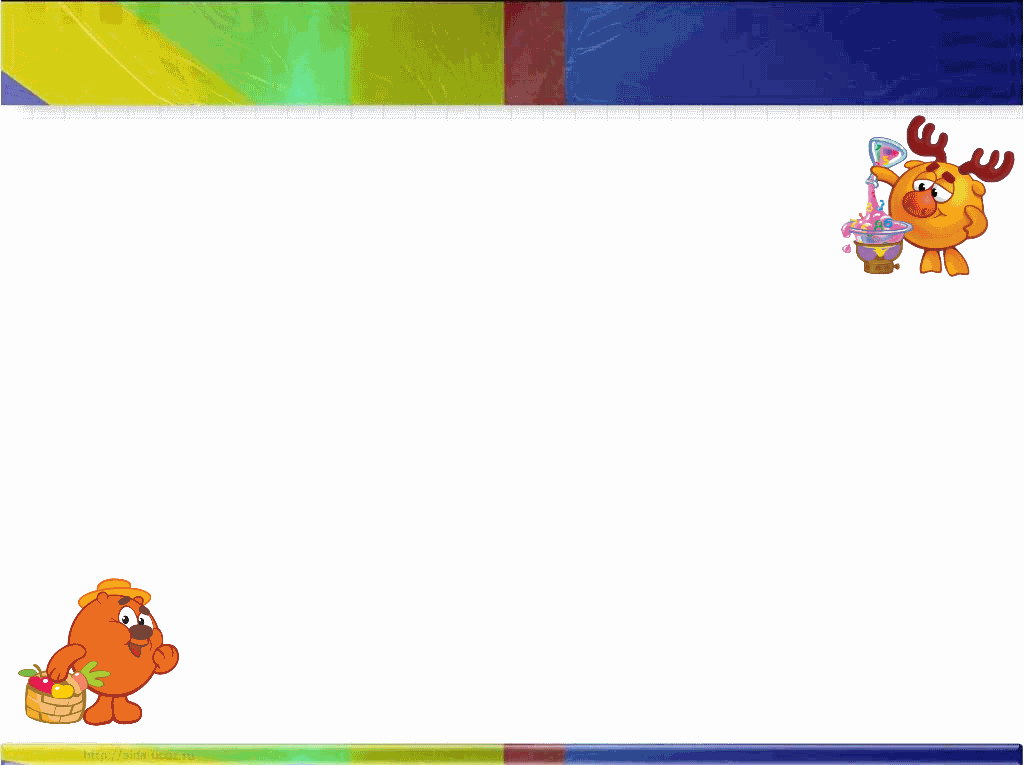 Проблема: созданная развивающая предметно-пространственная среда, не отвечает в полной мере требованиям ФГОС и не несет той положительной роли в развитии детей, которую могла бы нести.
Гипотеза:  включение  в план работы ДОУ мероприятий направленных на повышения квалификации педагогов даст положительный результат
Объект проектирования: профессиональные компетенции педагогических кадров ДОУ
Субъект проектирования: педагоги проектной группы
Предмет проектирования:  создание развивающей предметно-пространственной среды, обеспечивающей развитие ребенка
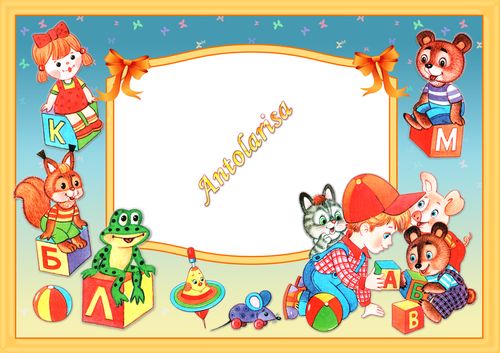 Цель проекта: 
Создание развивающей предметно-пространственной среды, обеспечивающей индивидуальную траекторию развития ребенка, как показателя профессиональной компетентности педагога ДОУ
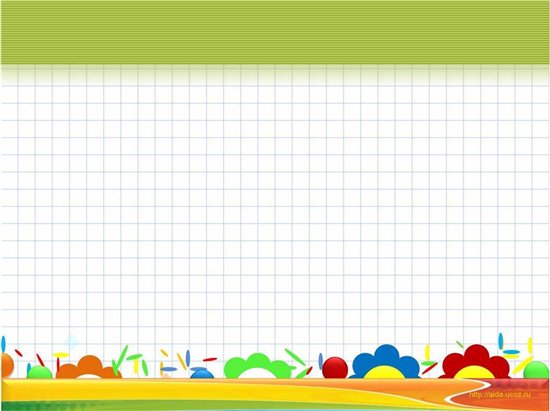 Задачи проекта: 
-создание развивающей предметно-пространственной среды, обеспечивающей уважение к личности каждого ребенка, развивающей его уверенность в себе, инициативность, творческие способности, самостоятельность и ответственность, умение принимать и осуществлять перемены, критически мыслить, осуществлять выбор, ставить и решать задачи, проявлять творчество, фантазию, изобретательность, заботу о людях, обществе, окружающем мире;
-освоение педагогами новых образовательных технологий, формирующих в детях желание осваивать новое, учится на протяжении всей жизни;
овладение педагогами новыми  образовательными технологиями и методами работы с детьми в использовании развивающей предметно-пространственной среды, способствующими повышению их профессиональной компетенции;
эстетизация и модернизация пространства детского учреждения с учетом требований современного дизайна и компетентности педагогов ДОУ.
Методическая работа осуществлялась в три этапа согласно разработанному плану. 

На первом – подготовительном – этапе  педагоги изучали  следующие нормативные документы: 
- приказ Министерства образования и науки Российской Федерации (Минобрнауки России) от 17 октября 2013 г. N 1155 г. "Об утверждении федерального государственного образовательного стандарта дошкольного образования», который включает ряд требований к созданию предметно-развивающей среды ДОУ. 
- проект Федерального института развития образования «Требования к созданию предметной развивающей среды, обеспечивающие реализацию основной образовательной программы дошкольного образования», которые являются обязательными для дошкольных образовательных учреждений с дифференциацией по видам в зависимости от приоритетности тех или иных направлений развития ребенка, СанПиН. 
Данные документы дают определенные ориентиры для построения развивающей предметно-пространственной среды. 
-изучаются специализированную литературу,  по вопросам организации индивидуализированной среды, а затем с учетом приобретенных знаний сформированная творческая группа обсуждала и предлагала индивидуализированный дизайн пространства учреждения. 
На втором – основном – этапе  разрабатываются и вносятся в годовой план индивидуальные проекты для каждой группы, план функционирования развивающей  предметно-пространственной среды ДОУ. Параллельно производится обмен опытом: в методическом кабинете формируется библиотека и выставка для воспитателей по теме проекта, изготавливаются и систематизируются дидактический и раздаточный материалы. Педагоги участвуют в смотрах-конкурсах. Руководитель изыскивает материальные средства на приобретение предметно-пространственной среды.

На последнем этапе подводятся итоги (что удалось в проекте, на что стоит сделать больший акцент в работе, какие мероприятия добавить и др.), планировалась работа на следующий год.
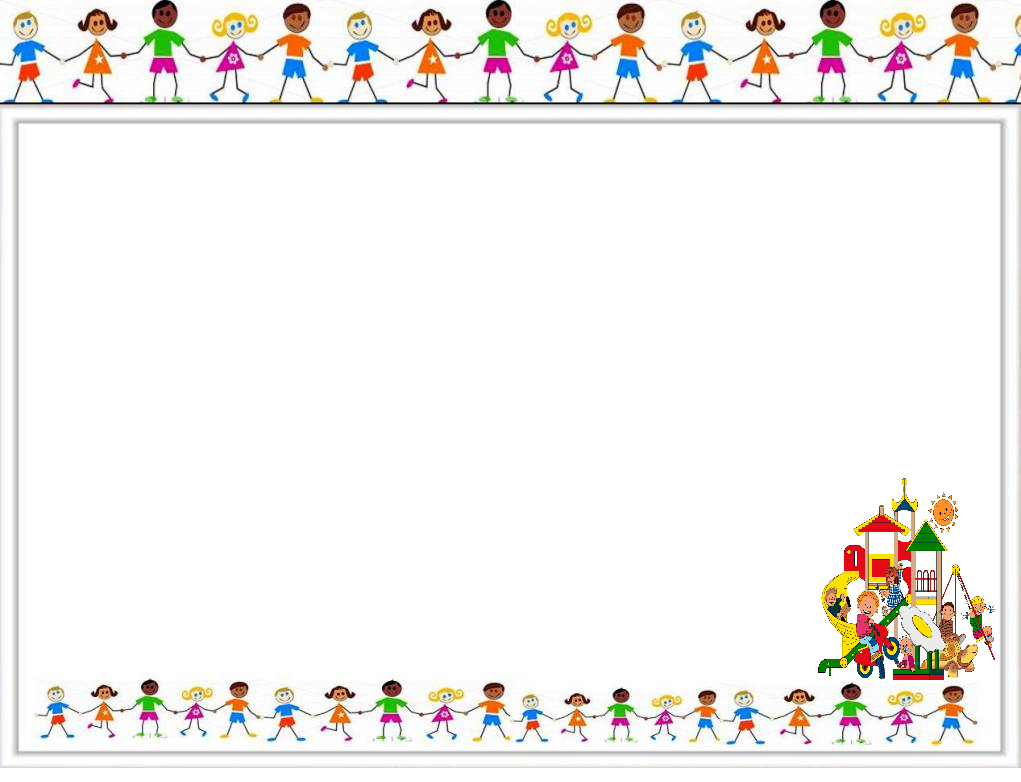 Предварительный план реализации проекта:
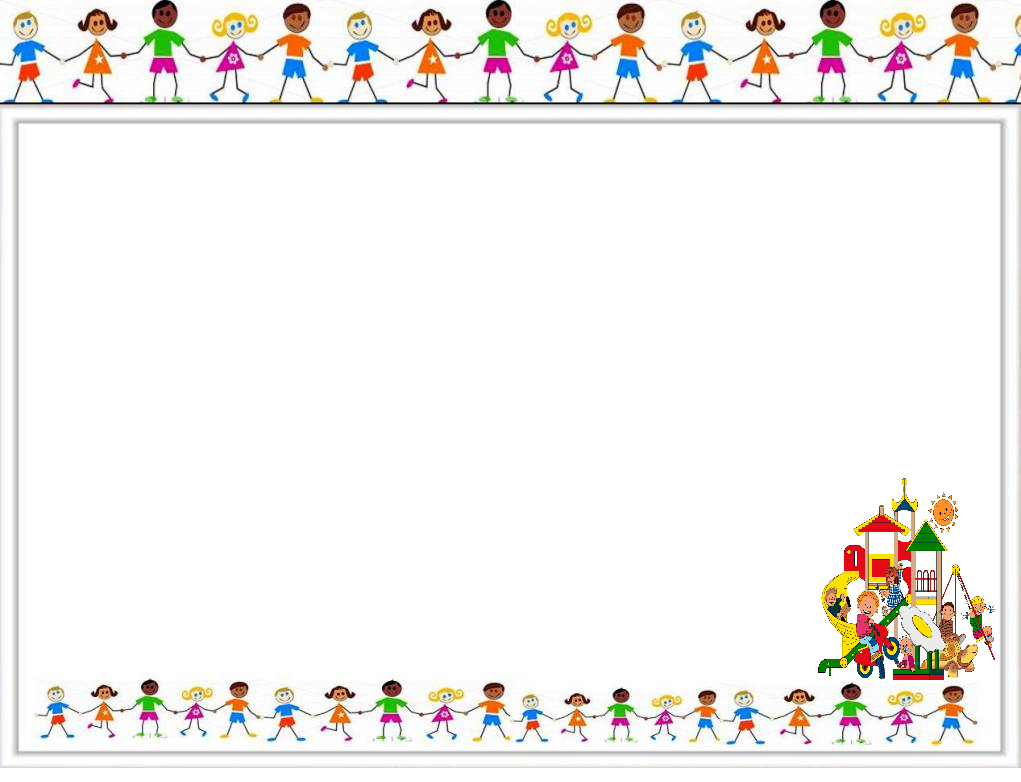 Планируемый результат для ДОУ:

1.Обеспечение всестороннего развития детей дошкольного возраста.
2.Высокое качество дошкольного образования, его доступность открытость и привлекательность для детей и родителей (законных представителей) и всего общества.
3.Охрана и укрепление психического и физического здоровья детей.
4.Комфортное состояние воспитанников и педагогических работников.
5.Педагогами изучены новые подходы в организации развивающей предметно-пространственной среды, обеспечивающей полноценное развитие дошкольников;
6.Организация развивающей предметно-пространственная среды согласно требованиям ФГОС, которая способствует полноценному развитию детей с учетом их возрастных потребностей и интересов;
7.У педагогов сформированы понятия: развивающей предметно - пространственной среды, а также практические навыки в её построении на возрастных группах соответственно ФГОС.
8.Родители содействуют созданию комфортной развивающей предметно-пространственной среды в ДОУ.
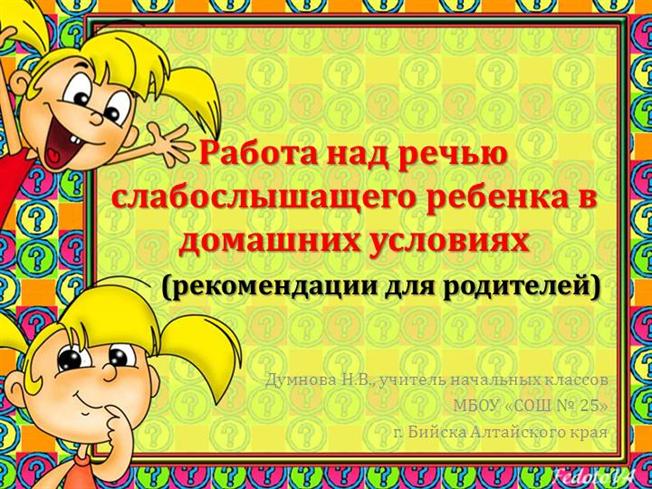 ТВОРЧЕСКИХ ВАМ УСПЕХОВ!
СПАСИБО ЗА ВНИМАНИЕ!